Osnovna škola Bartola KašićaVinkovciErasmus+ project 2020-2023S.O.F.T. – Start our future today2020-1-PL01-KA229-081533_4
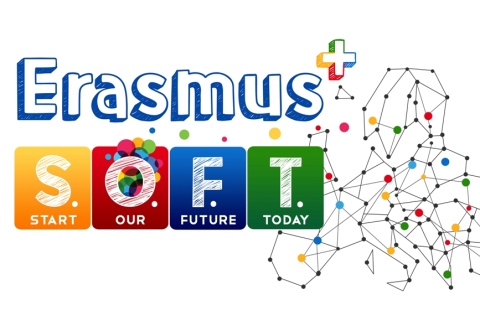 MEETING IN BULGARIA
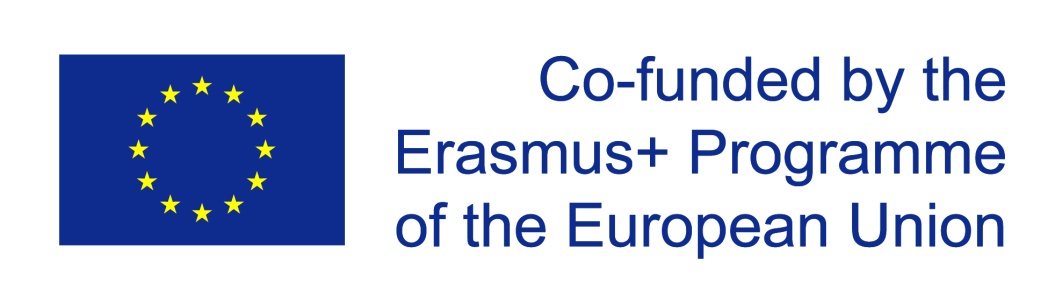 April 2023
The sixth short-term exchange of pupils of Erasmus+ project “S.O.F.T. – Start our future today” took place in Sofia, Bulgaria. Host school was 107 Primary school “Khan Krum” and its pupils and teachers hosted guests from Poland, Italy, Spain, Turkey and Croatia. Our team consisted of four pupils: Luka Dožić, Josip Gabud, Fran Košutić and Luka Majić. They were accompanied by four teachers.
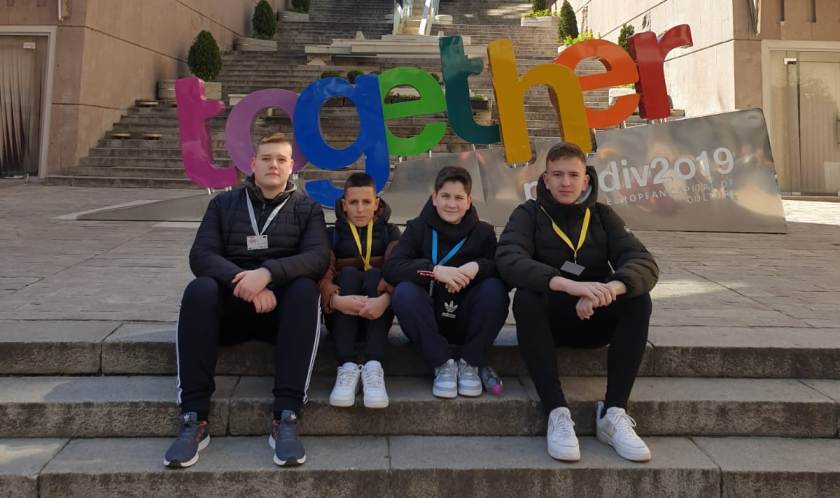 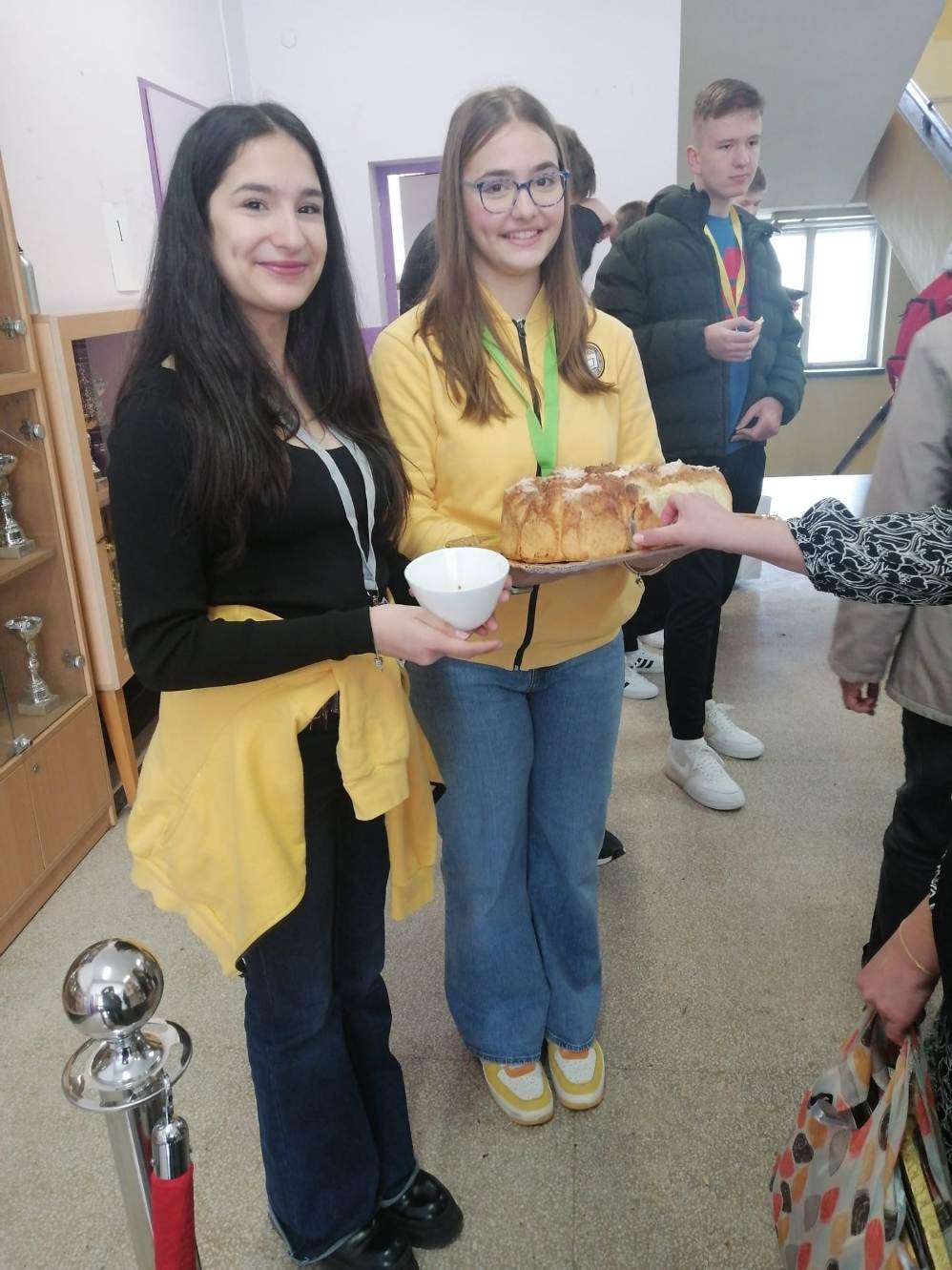 We were welcomed with bread and honey and a very interesting performance.
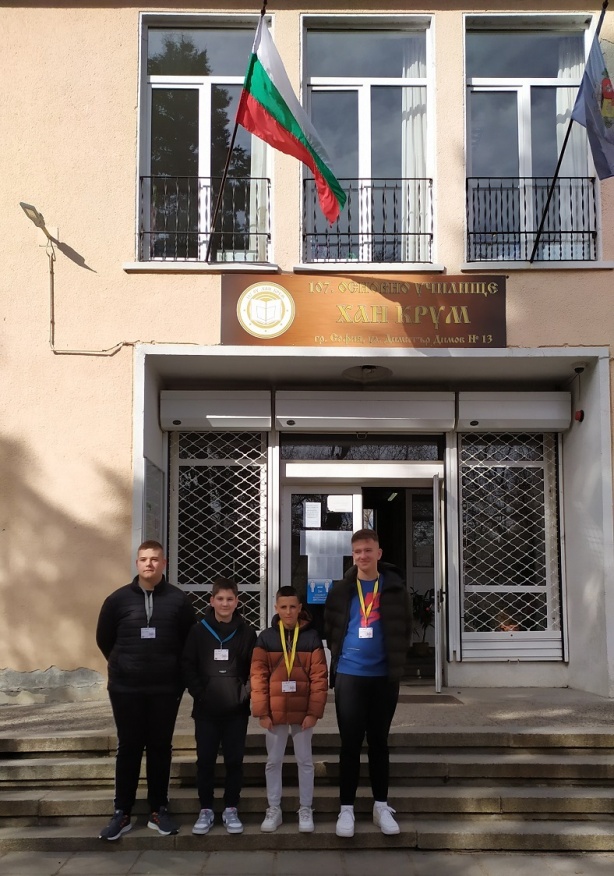 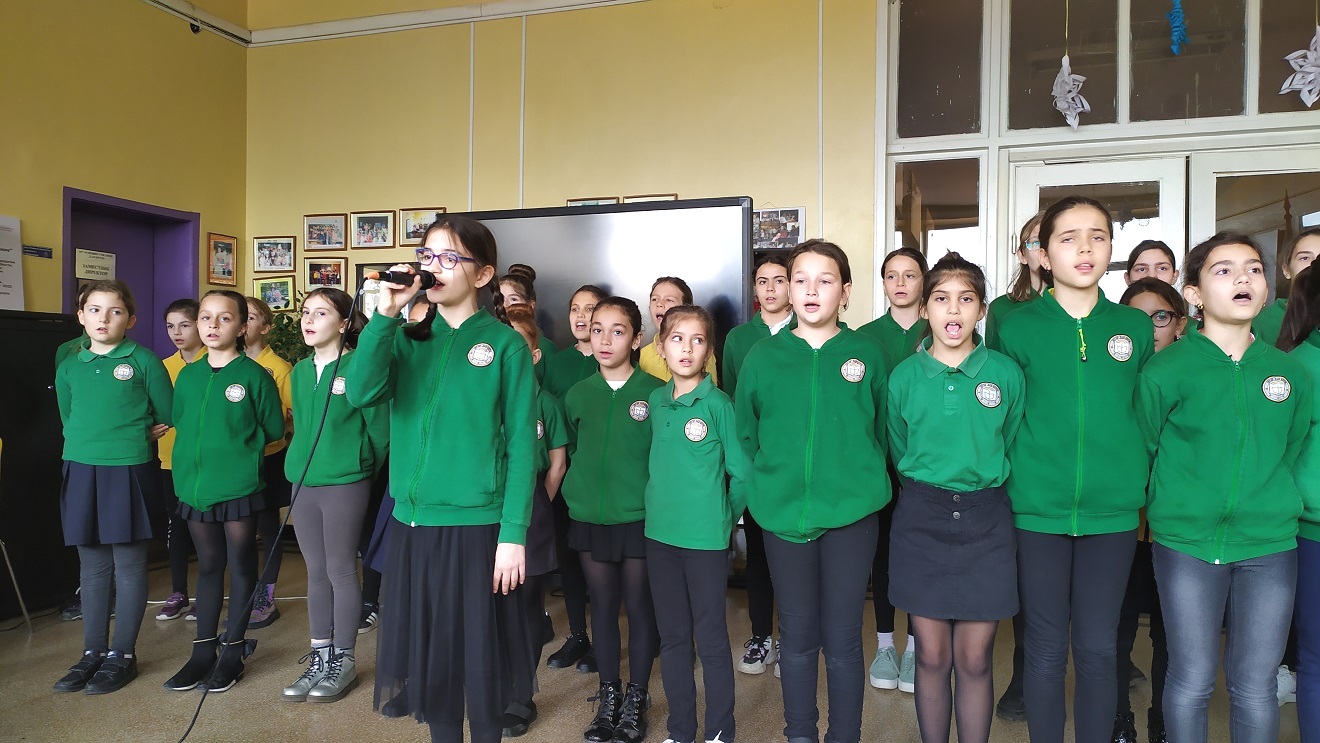 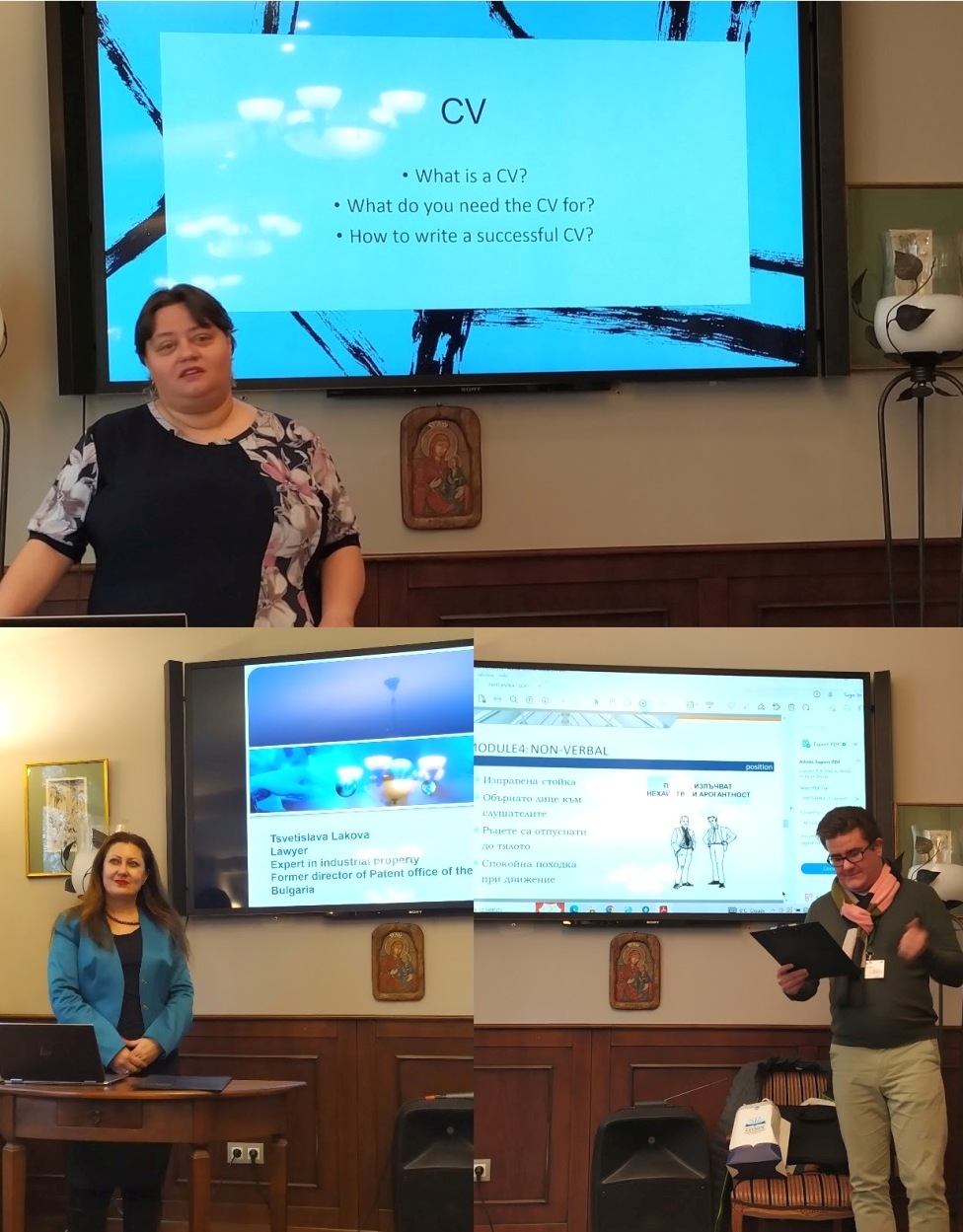 We attended lessons and workshops: 
 How to protect your  invention and property  rights
- How to write a CV and   present  your skills during a job   interview- workshop on rethorics
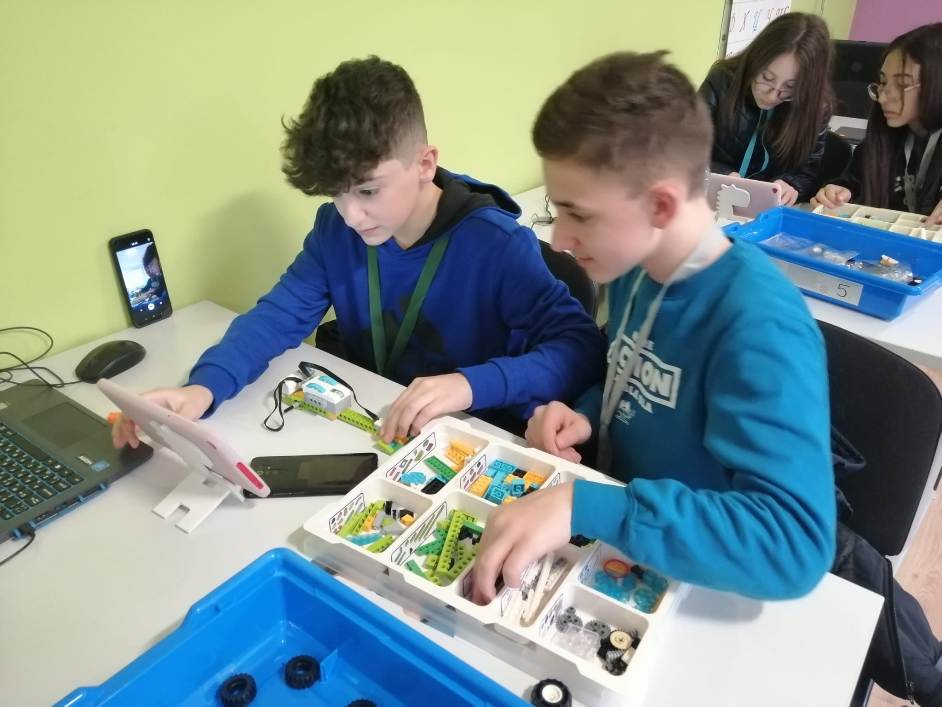 Modern and traditional – 

Robotics workshop                            Learning how to make                       Martenitsa, 
                       tradition related to                        welcoming spring
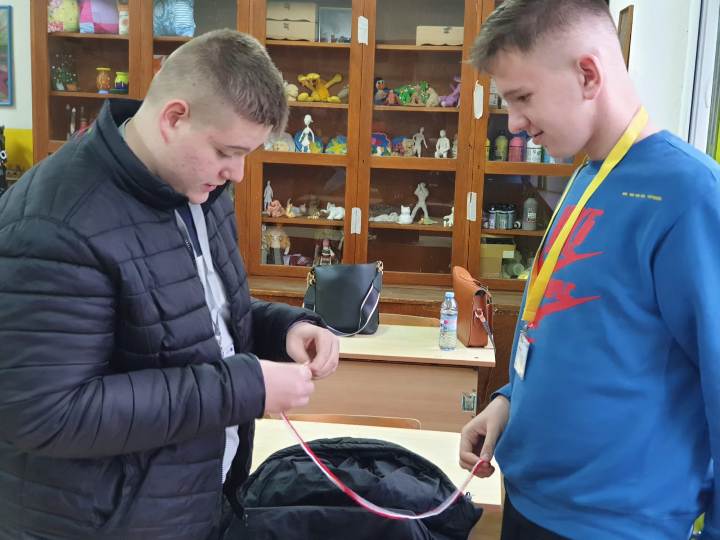 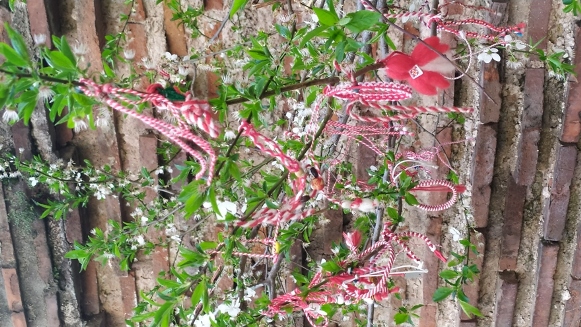 We visited Vocational secondary school of design “Elisaveta Vazova”
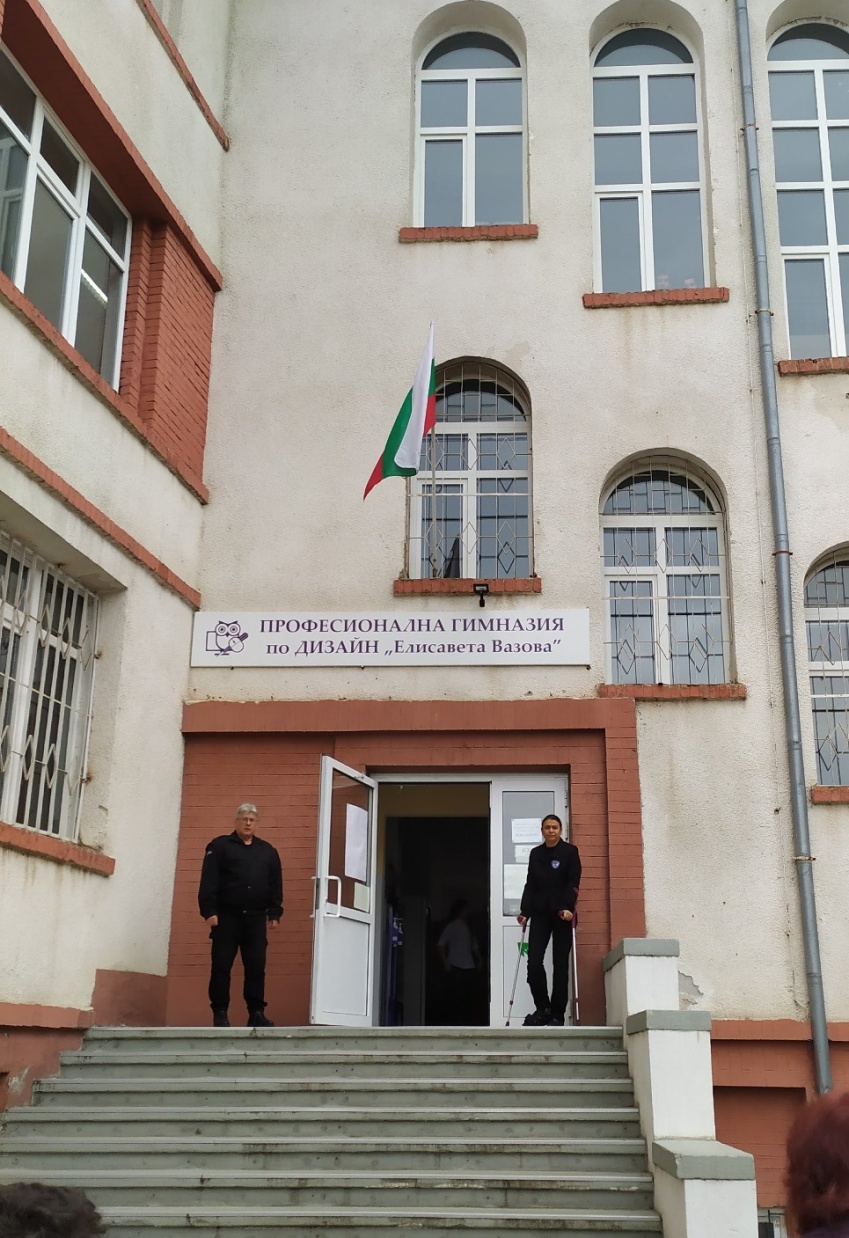 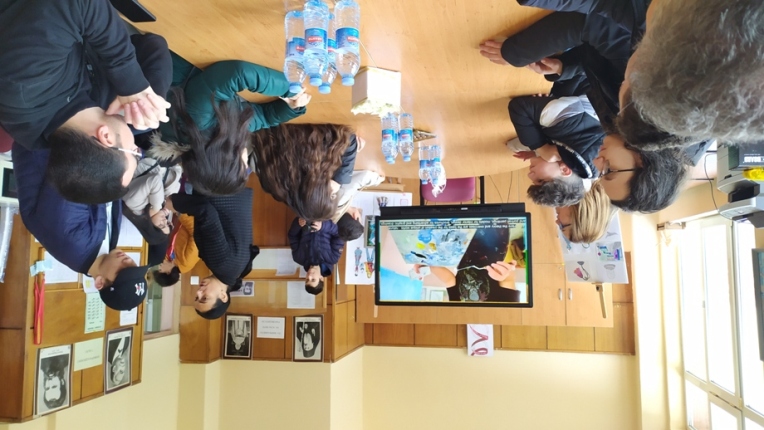 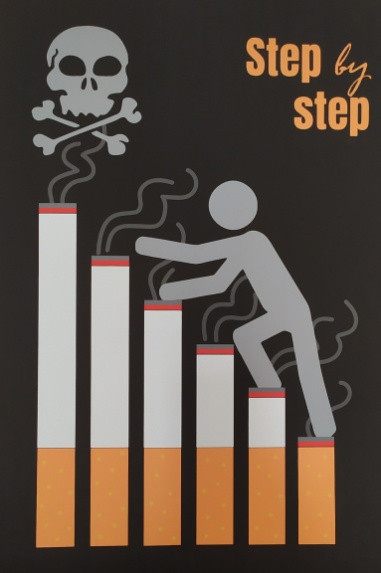 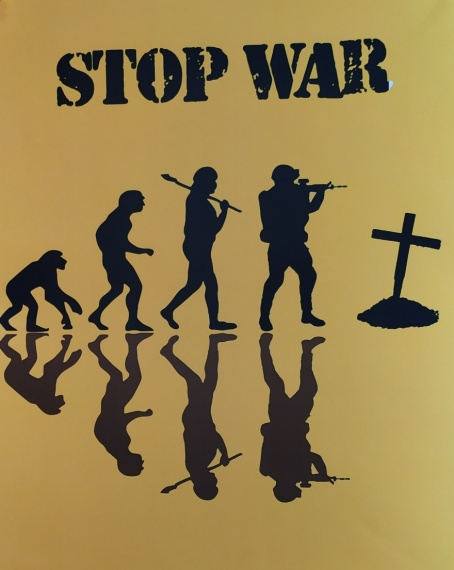 The sights of Sofia
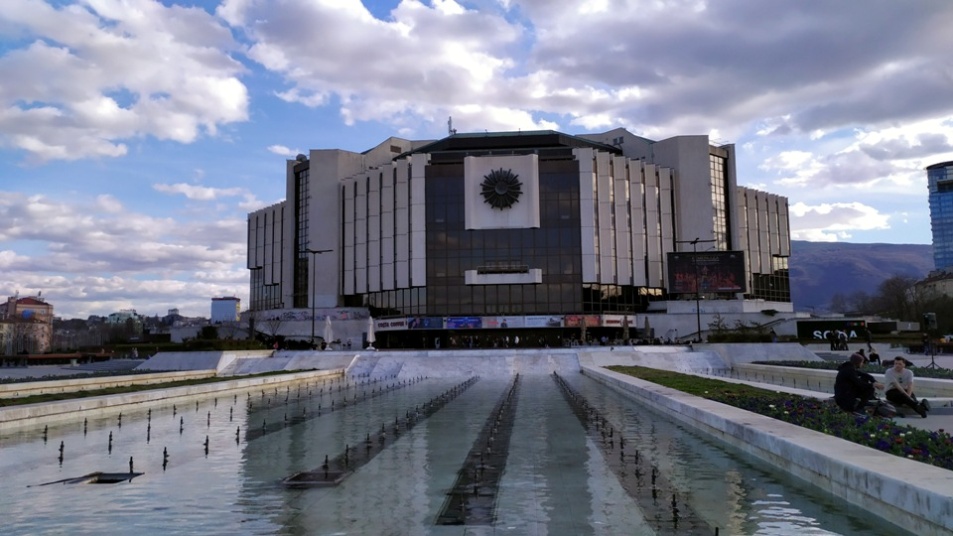 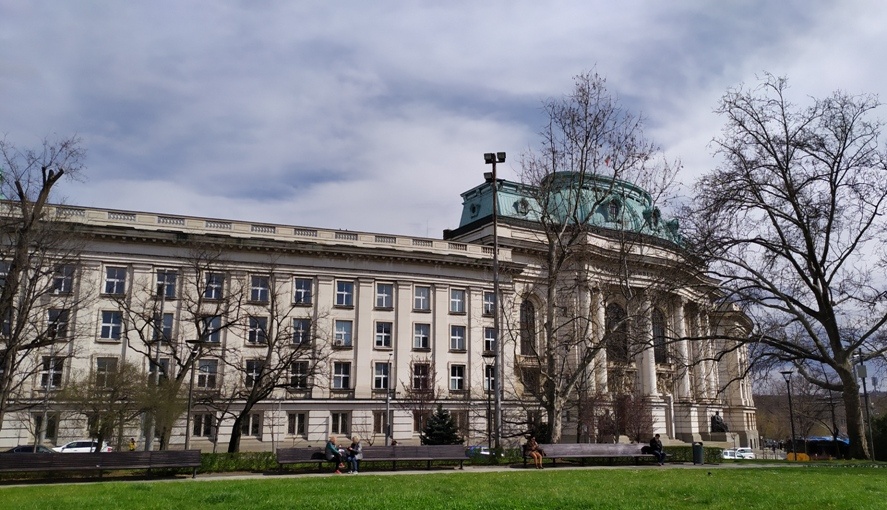 National palace of culture
University of Sofia
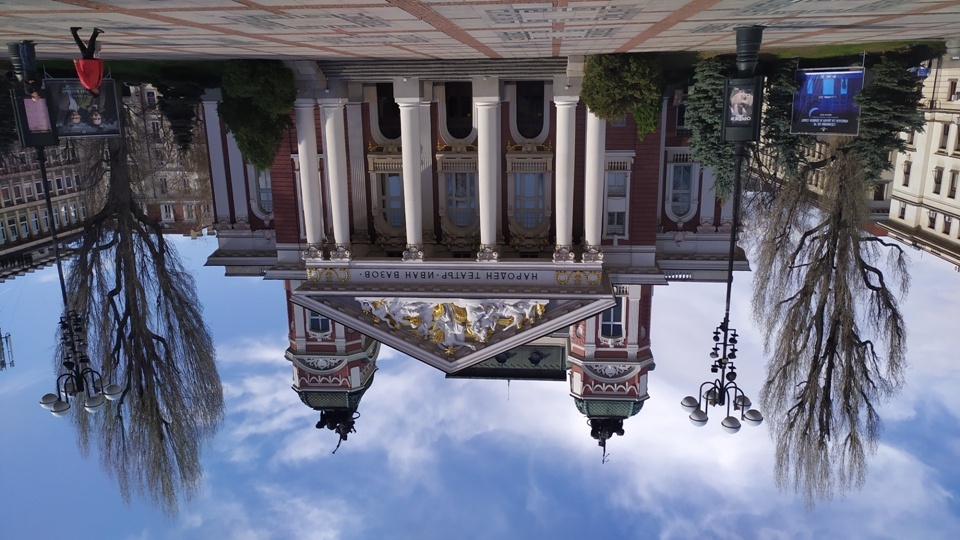 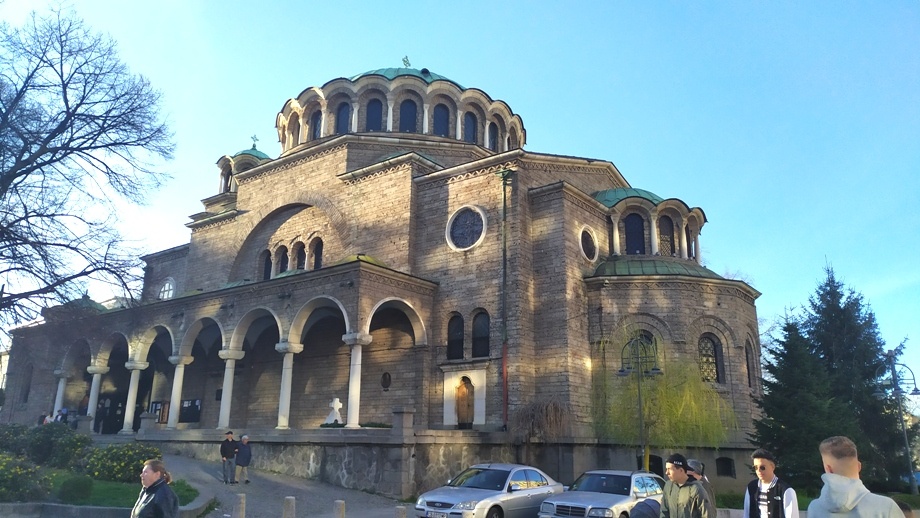 National theatre “Ivan Vazov”
Sveta nedelya church
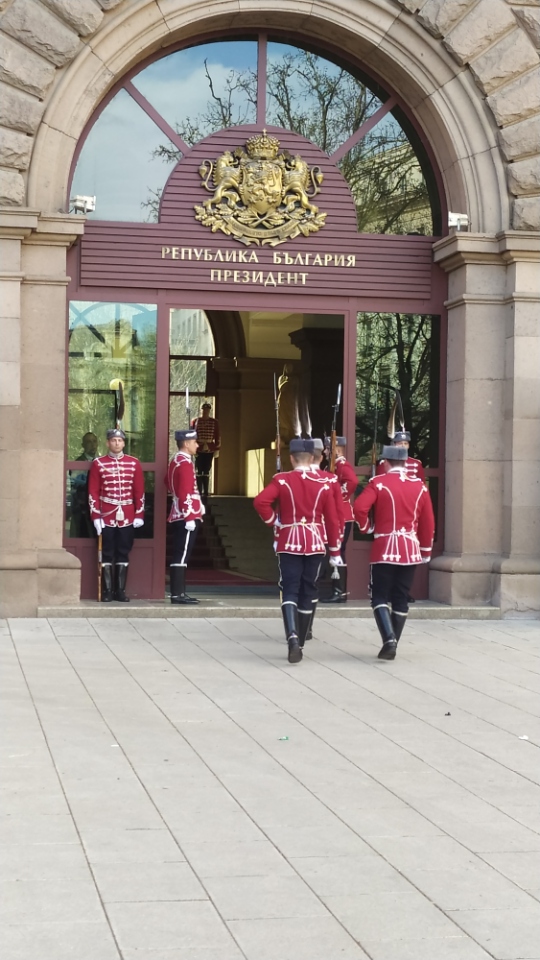 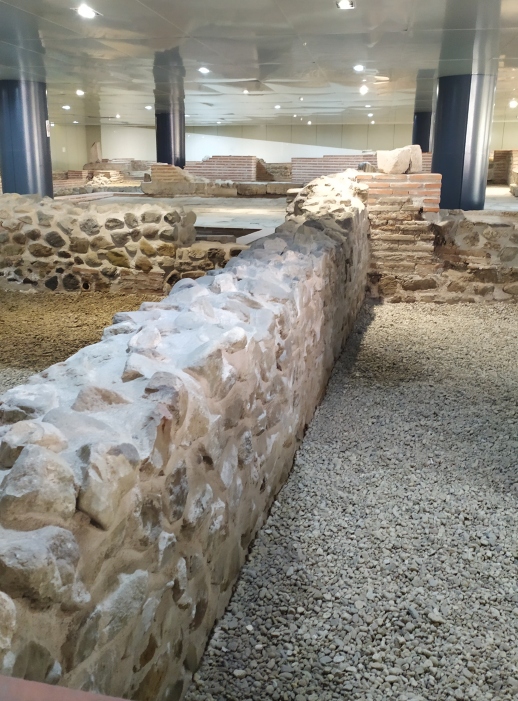 President’s palace – changing of the guards
Remains of Roman settlement                      Serdica
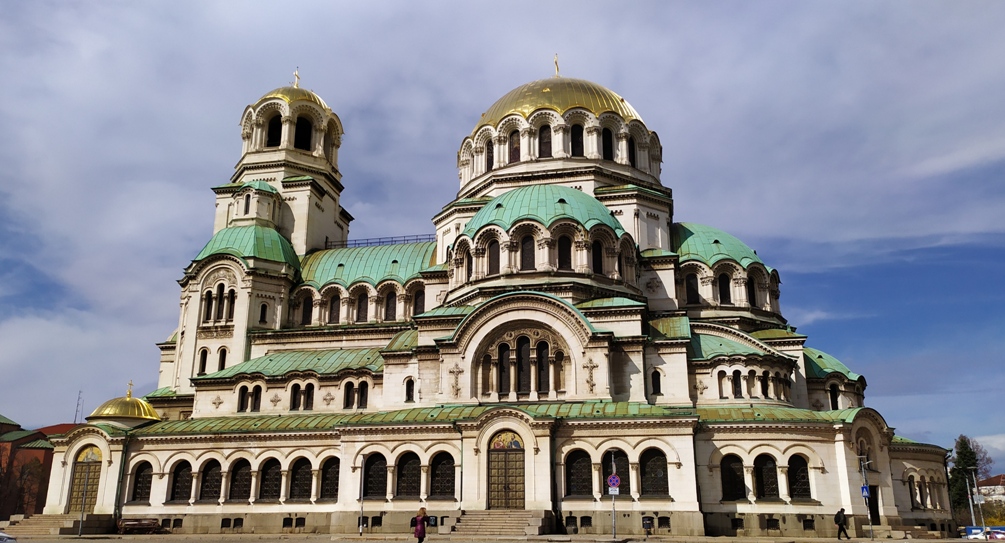 St. Alexander Nevsky Cathedral, the largest cathedral in the Balkans. It was created in honour to the Russian  soldiers who died during the Russo-Turkish War of 1877-1878.
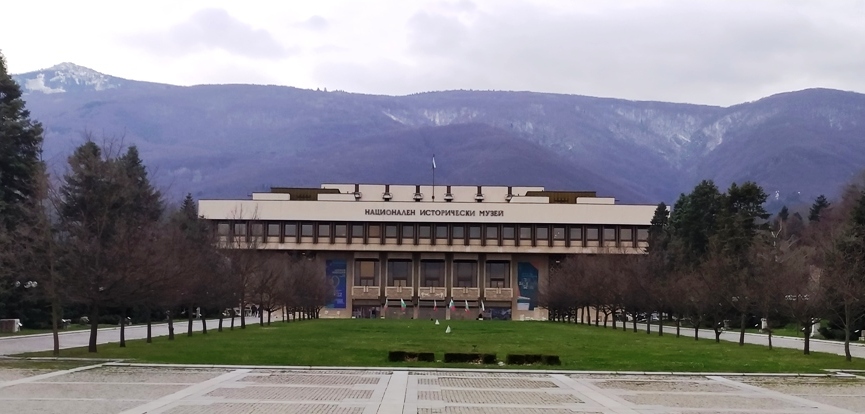 The National Museum of History                                   has the most impressive collection of national treasures and is the largest museum in Bulgaria. It is in the building which was a residence of the President of Bulgaria.
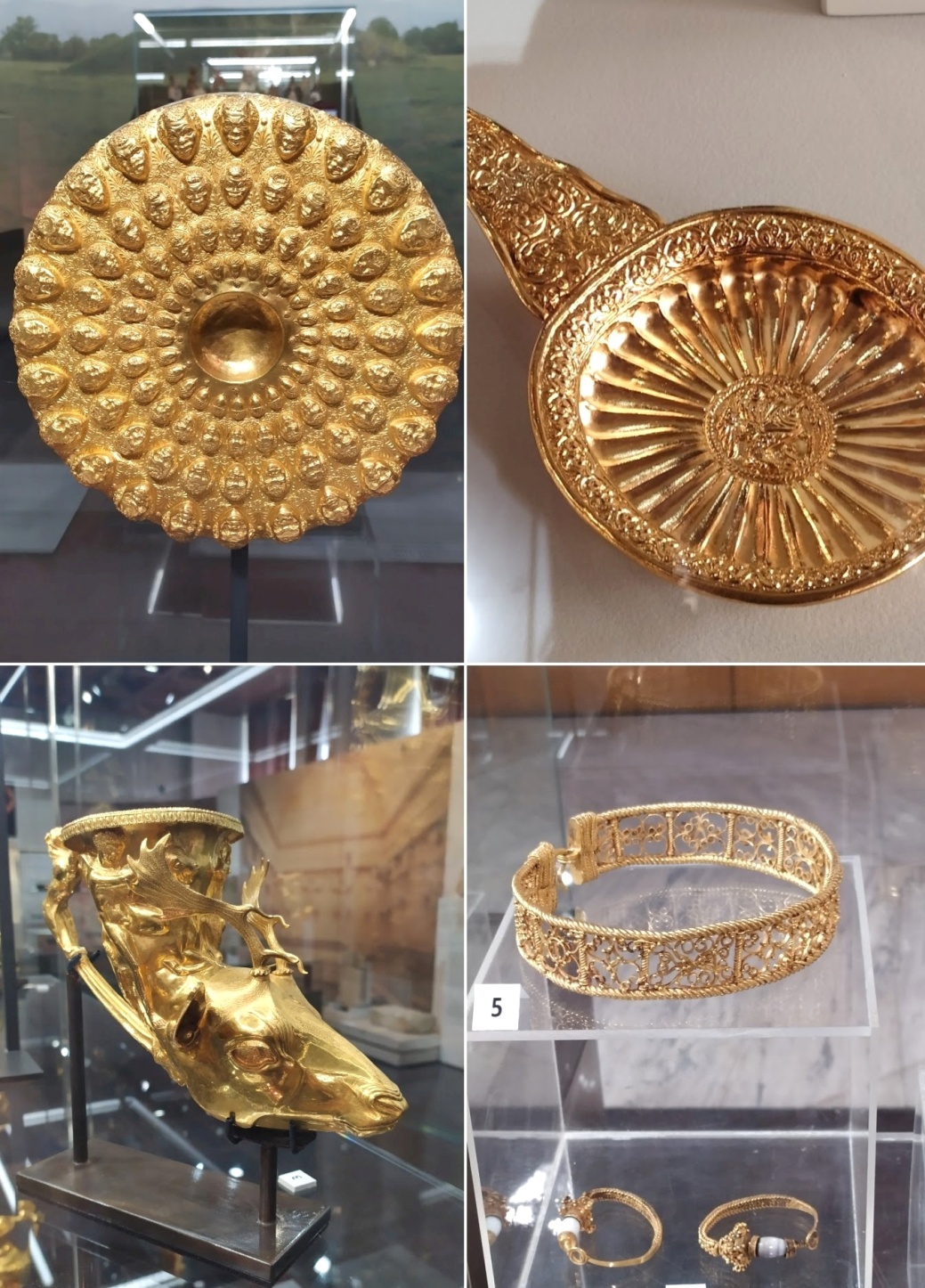 The museum houses thousands of valuable exhibits, the most valuable are objects made of pure gold – the Thracian treasure
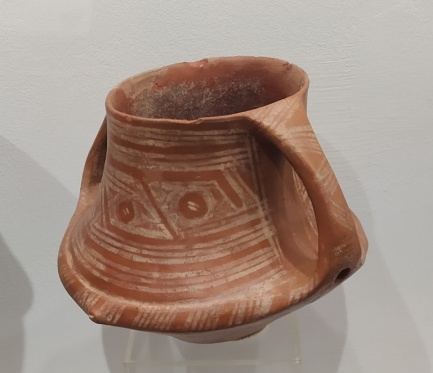 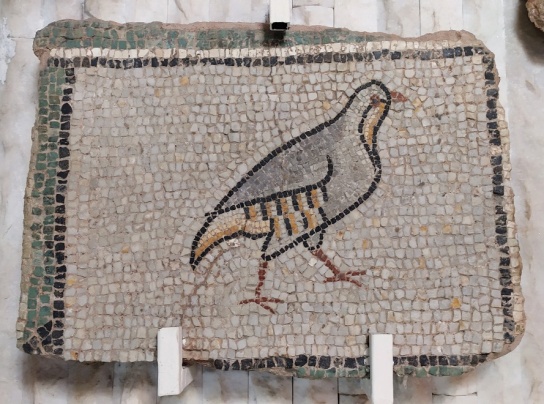 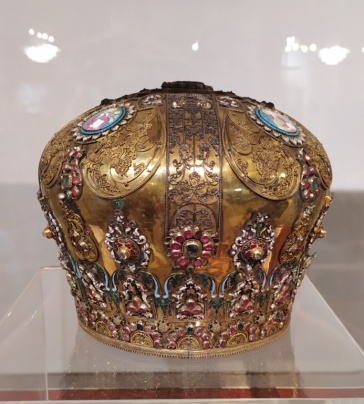 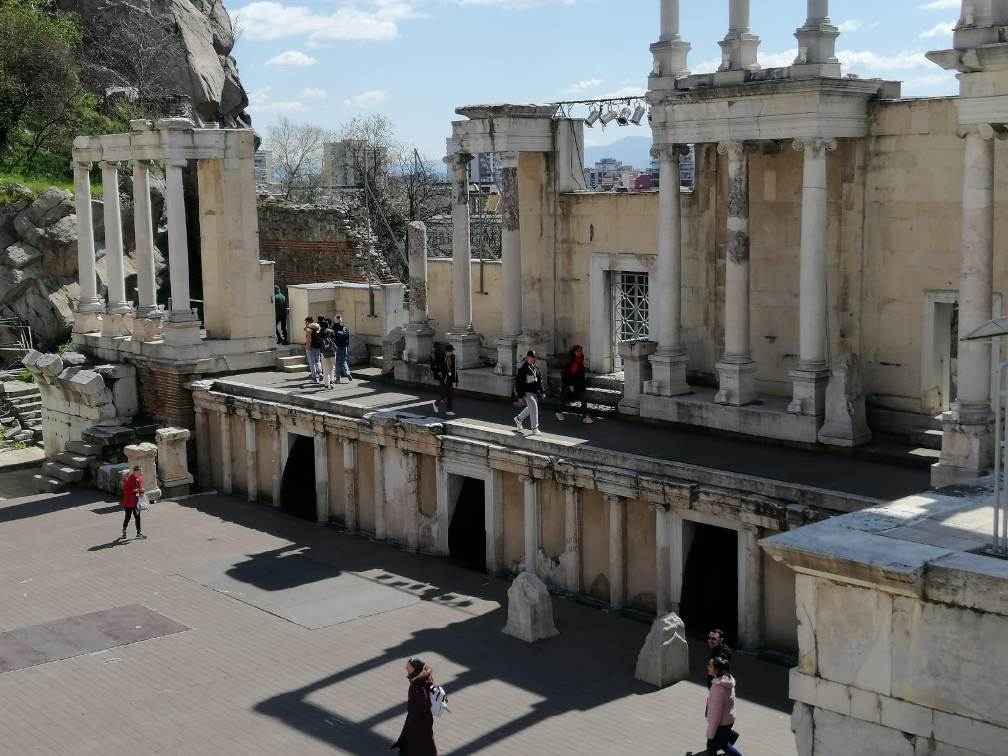 Plovidv, the second largest city in Bulgaria. It is the cultural capital of Bulgaria and was the European Capital of Culture in 2019. 
                     The Roman                           theatre of                            Philippopolis is one                       of the world's best-                       preserved ancient                       Roman theatres.
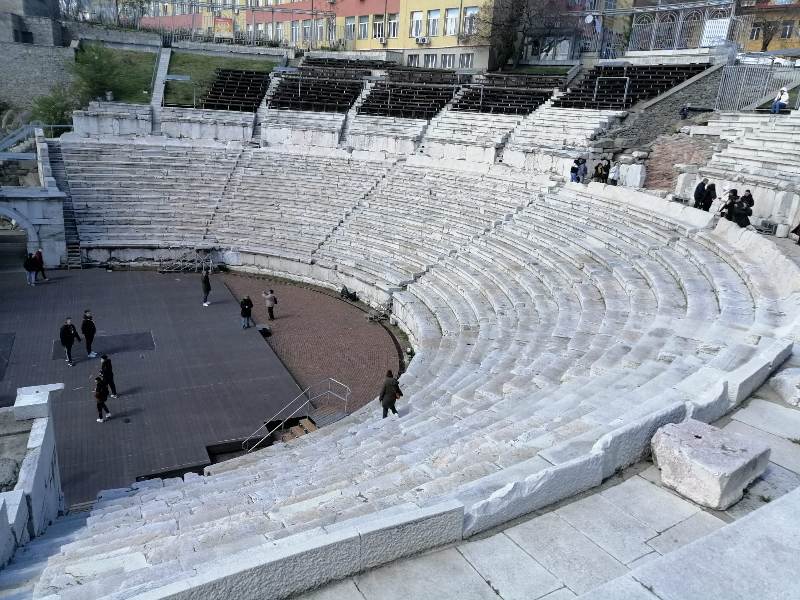 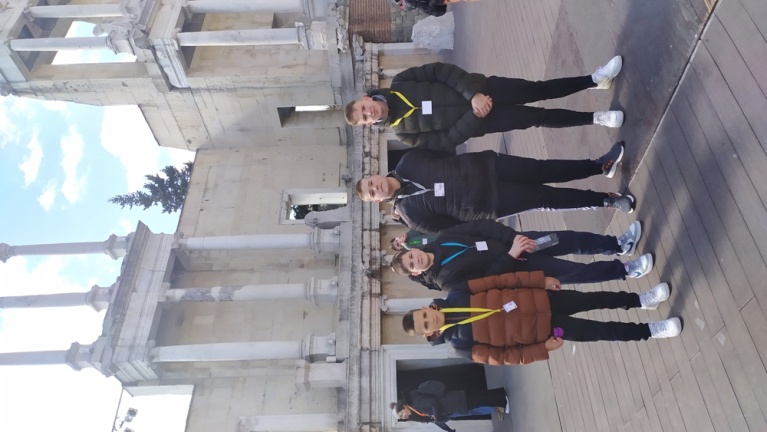 Regional Ethnographic Museum
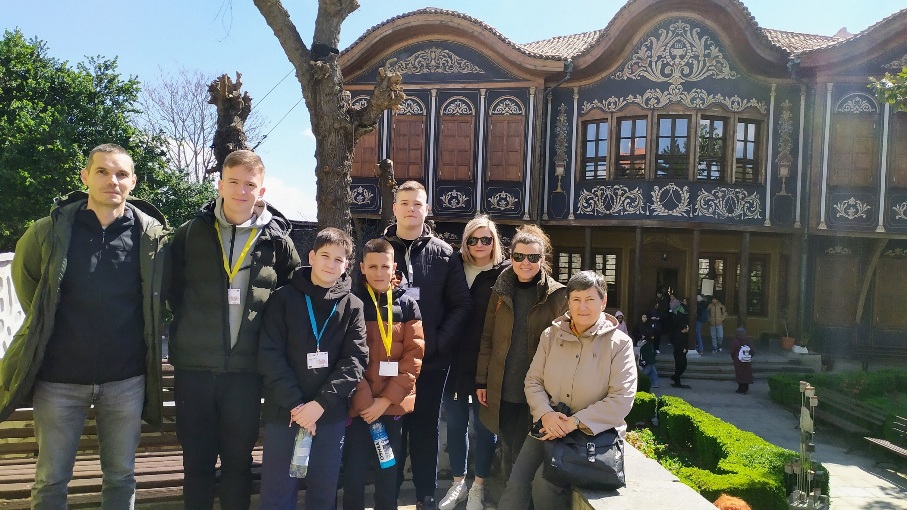 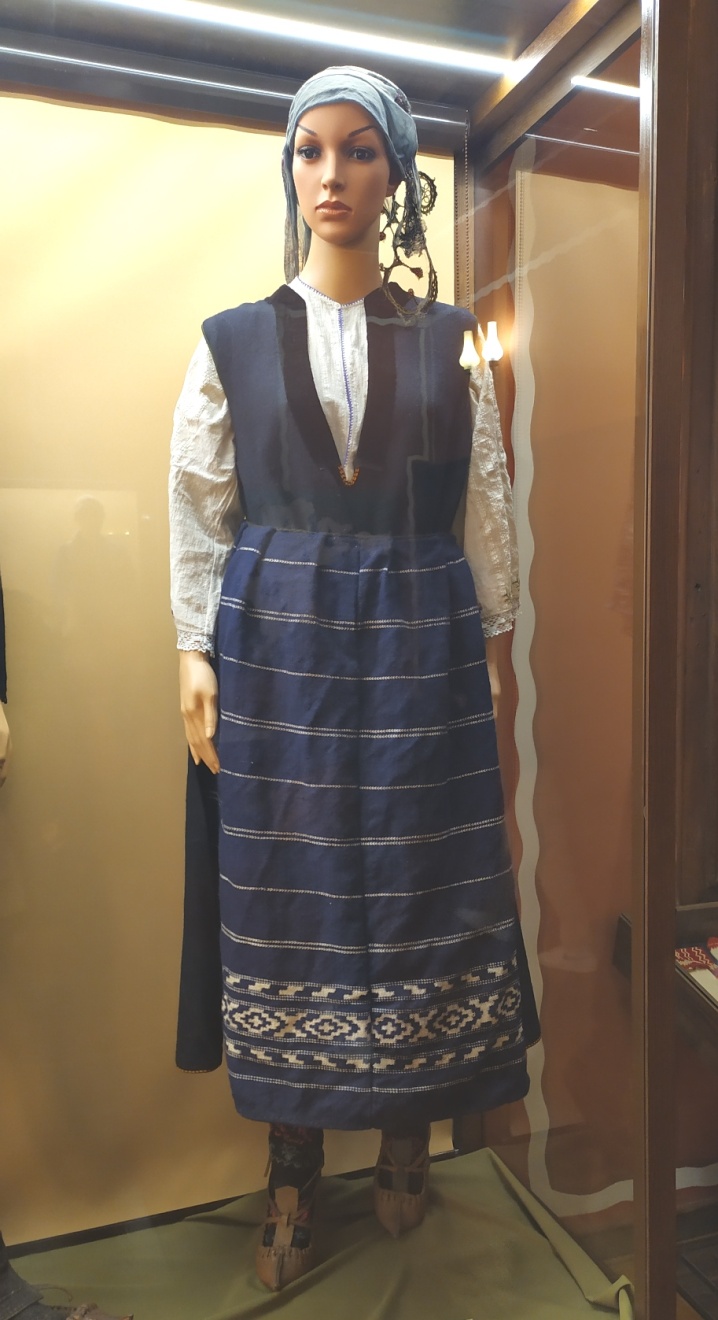 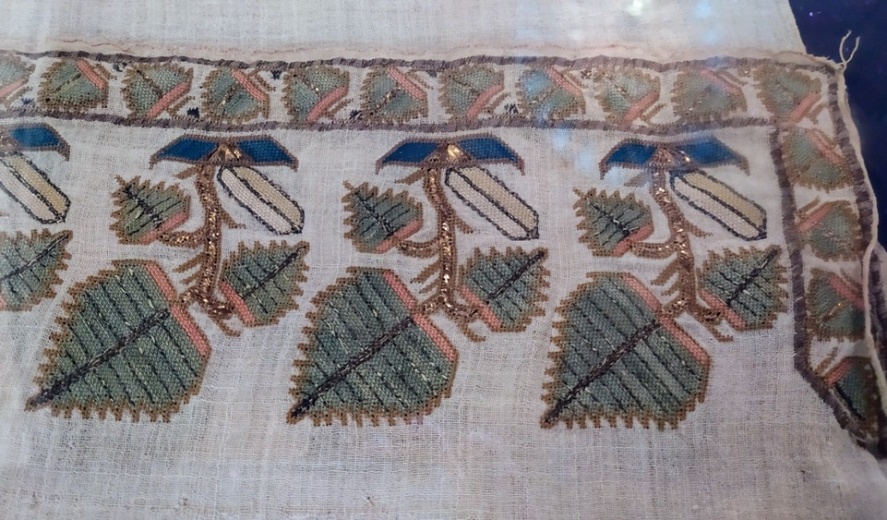 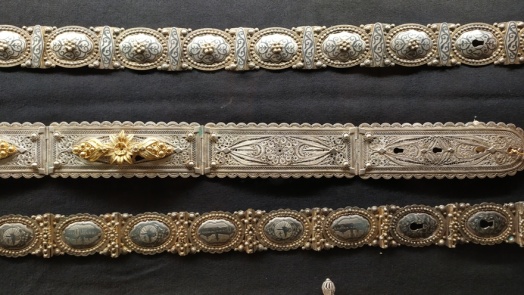 The Church of St Constantine and Helena
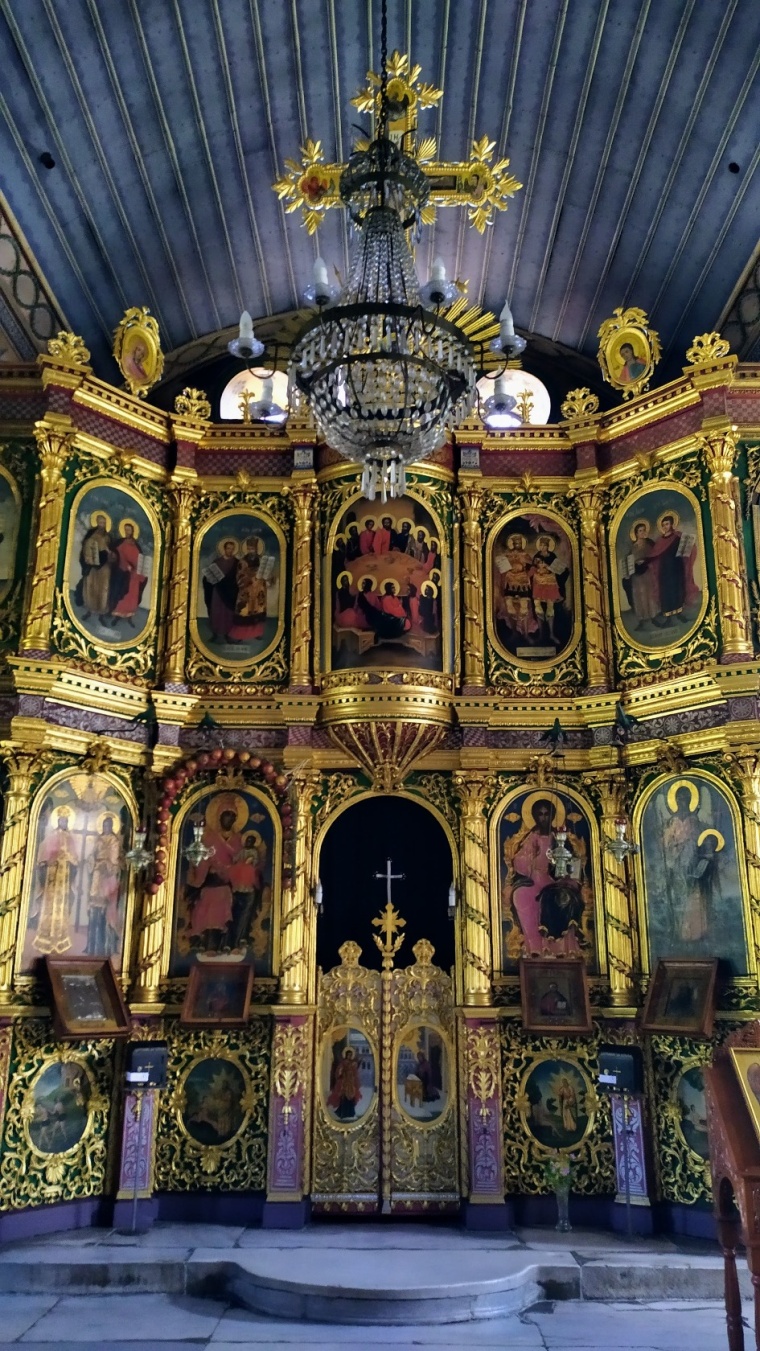 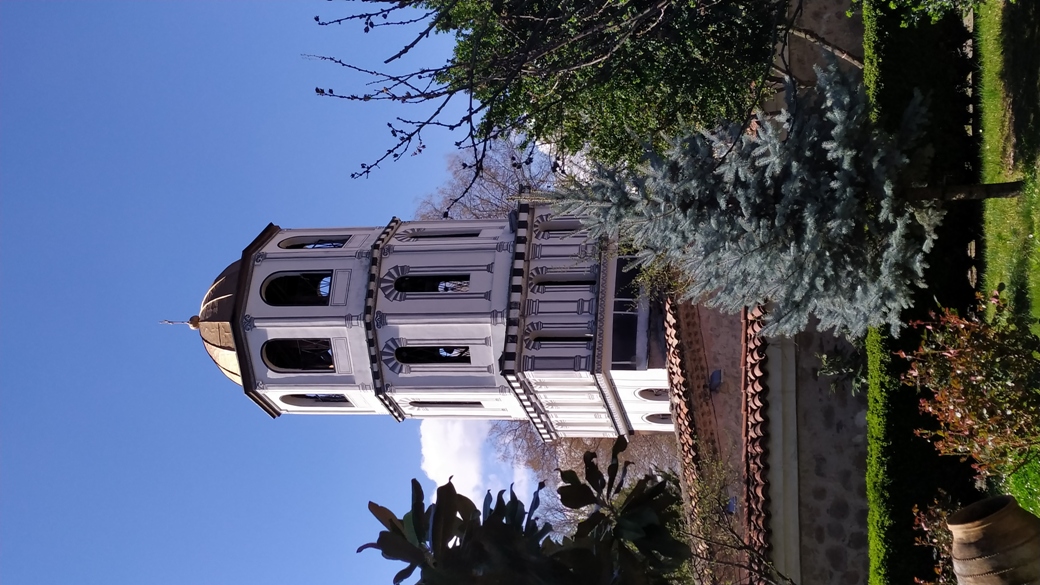 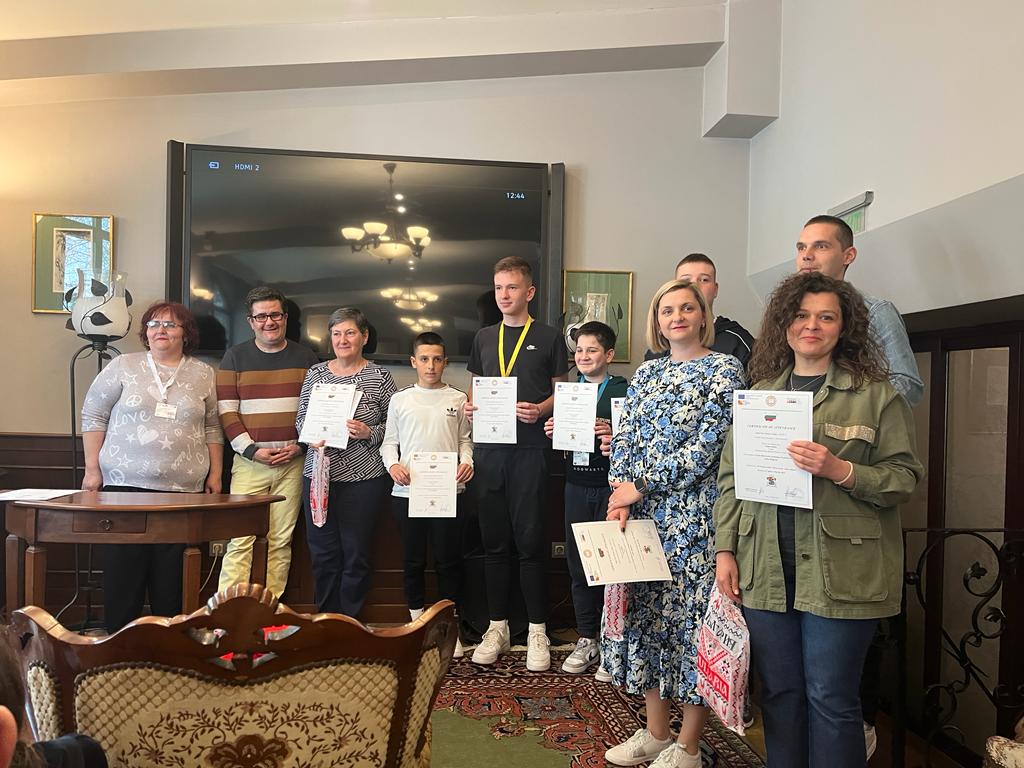 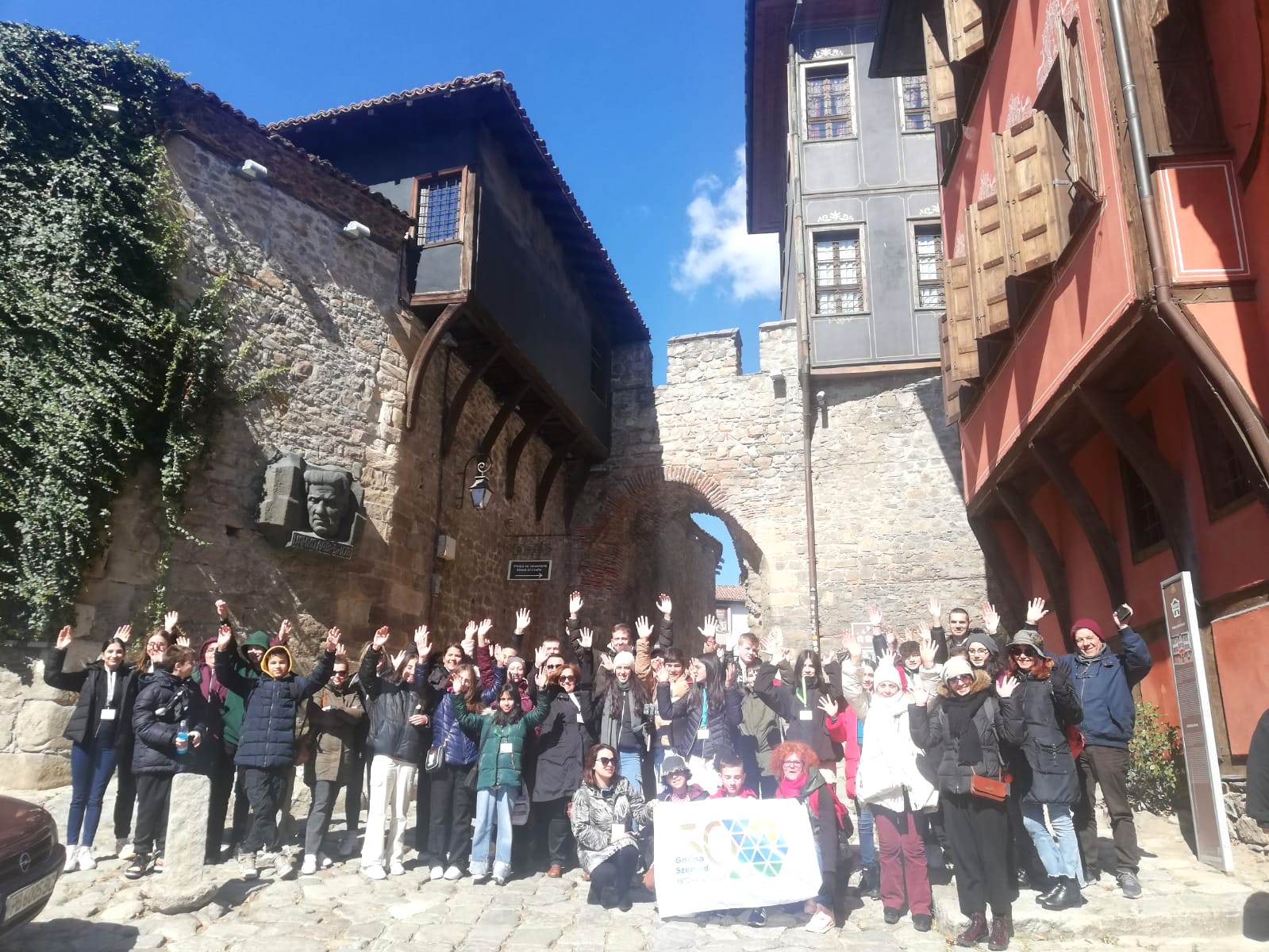 We will continue using project  results and                         developing our soft skills!